FALL 2024Junior yearREGISTRATION
Bring your laptop!
Registration timeline
In Classes
Wednesday, Feb. 7 - in your Social Studies class

Throughout the Spring/Summer:  
You will have opportunities to make changes.  
As soon as a rough draft of the schedule is built, you can see your schedule in PowerSchool.
The importance of planning
Choosing your classes is a very important process. 

Seek out resources to help you make the decision:
Current teachers who know you and can give suggestions on your next level class
Your counselor
Teachers of the classes you are considering
Parents
College admission web sites
Friends/siblings who have taken the class
LC Course Catalog (www.lctigers.com – under Learn)
COMPLETING your registration FORM
Be sure you are using the form for your NEXT grade level. If you lose it, we have more in the office. 


Select options for your core classes - boxes 1-4.

Write in your top Primary Elective choice - boxes 5-6.

Provide the 4 alternate options. These choices will be required when you register in PowerSchool.

Complete the Optional sections if you want Zero, 7th Hour, SVL or Running Start.
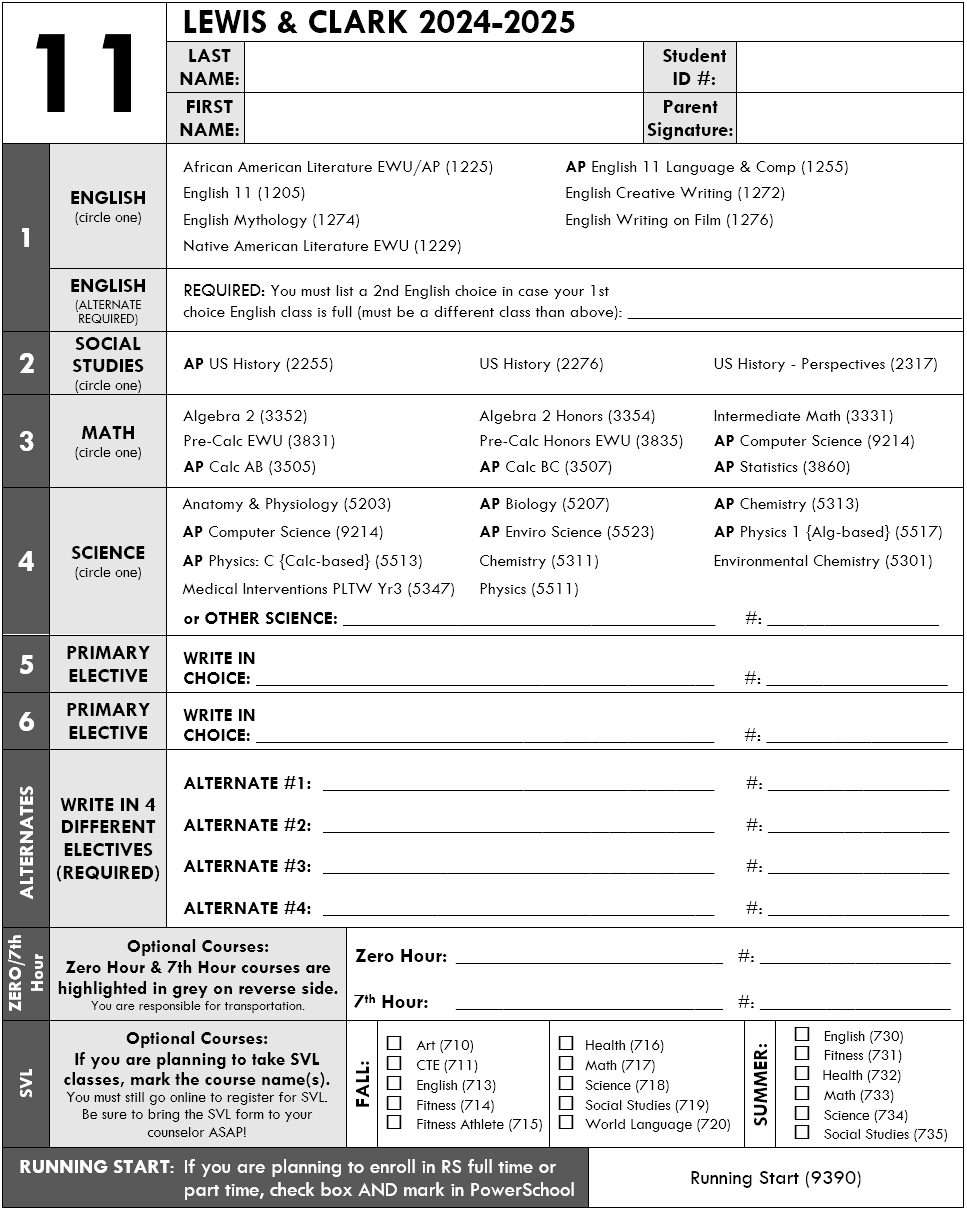 FALL 2024CLASSES
English options
African American Literature (EWU)
AP Language & Composition
English 11
English: Creative Writing
English: Mythology
English: Writing on Film
Native American Literature (EWU)
Social studies options
AP US History
US History 
US History - Perspectives
Math options
AP Statistics
AP Calculus AB/BC
Math 107
Pre-Calculus
Regular or Honors (EWU)
AP Computer
Science
Bridge to
College Math
Algebra 2
Regular or Honors
Geometry
Regular or Honors
Intermediate
Math
Algebra 1
Science options
Biology Honors
Chemistry
Honors Chemistry
Physics 1
Anatomy & Physiology
Environmental Chemistry
Principles of Biomed Sci PLTW Year 1
Human Body Systems PLTW Year 2
Medical Interventions PLTW Year 3
AP Biology
AP Chemistry
AP Computer Science
AP Environmental Science
AP Physics 1 Algebra-Based
AP Physics C Calculus-Based
Fitness/health options
Health
Lifetime Fitness(any students)
Advanced Conditioning
(any students)
Advanced Lifetime Fitness(basketball players only)
Lifetime Fitness Weights (football players only)
O Hour
Advanced Conditioning
SVL Athlete Option Fitness
For students who are in a school or club sport.
SVL 
Fitness or Health
ELECTIVES
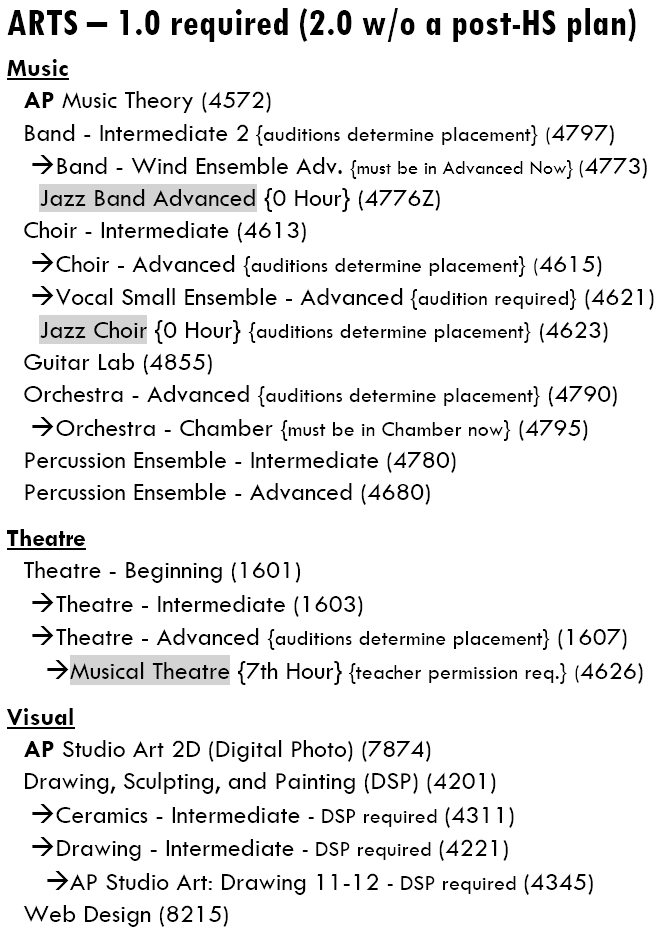 Electives are listed on the back of your form.
Some courses have pre-requisite courses you must complete beforemoving on to the advanced class.
These courses are indicated with an indentation and an arrow ().
When choosing electives, be sureyou write the course name andnumber that exactly matches yourselection.
CTE Applied Technology
Intro to Engineering Design
Computer Science Essentials
TV/Video Production
Civil Engineering & Arch.
Web Design
AP Studio Art: 
Digital Photography
Principles of Engineering
Digital Game Programming
Yearbook
(permission required)
Cyber Security
Principles of Biomed Yr 1
AP Principles of 
Computer Science
Human Body Systems Yr 2
AP Computer Science
Medical Interventions Yr 3
Biomed Innovations Yr 4
Sports Medicine
Cte business
Accounting
Criminal Justice
Business & Marketing
Legal Studies
Leadership in Business/ASB
Adv. Business &  Marketing (DECA)
Personal Finance (Business Co-Op)
Store Operations Mgmt. (Tiger Den)
Independent Business Project
Sports & Entertainment Marketing
Business Education Work Site Exp.
7th Hour (credit for your job)
You must have already taken a CTE course
Cte family & consumer science
Foods & Nutrition/
International Foods
Child Development
Careers in Education/
Teaching Academy
Culinary Arts/ProStart
Year 1
Careers in Education/
Teaching Academy Year 2
Culinary Arts/ProStart
Year 2
HUMANITIES
AP Human Geography
AP Psychology
Debate (O Hour)
Journalism - LCTV (O Hour)
Psychology
MUSIC
Band
orchestra
choir
Intermediate 2
Advanced
Intermediate
Advanced Wind Ensemble
Chamber
Advanced
Percussion
Vocal Small Ensemble
Jazz Choir (O Hour)
Jazz Band (O Hour)
Guitar Lab
AP Music Theory
THEATRE
VISUAL ARTS
Drawing, Sculpting, & Painting
Beginning Theatre
Intermediate Theatre
Ceramics
Drawing
AP Studio Art: 2D Design
Musical Theatre
7th Hour
AdvancedTheatre
AP Studio Art: Digital Photography
Stagecraft
(O Hour)
Web Design
WORLD LANGUAGES
Most 4-year universities require 2 consecutive years of the same language, some colleges require 3 years.
Check the college admission requirements for the school(s)  you are considering.
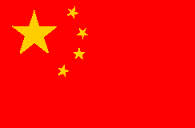 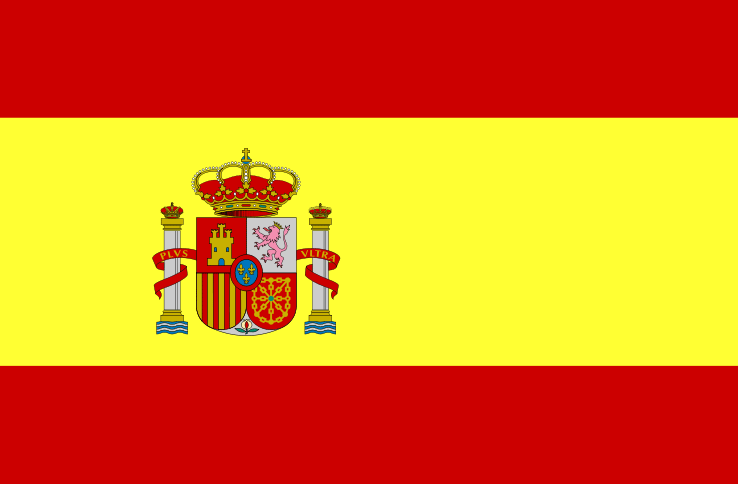 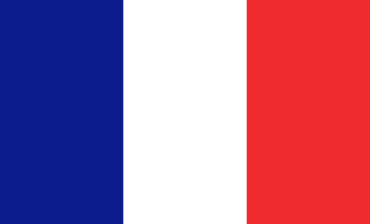 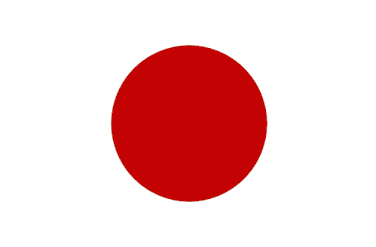 Chinese	French	Japanese	Spanish
Japanese
Spanish
French
Chinese
Year 1
Year 1
Year 1
Year 1
Year 2
Year 2
Year 2
Year 2
Year 3 Honors
Year 3 Honors
Year 3 Honors
Year 3 Honors
Year 4 Honors
AP Year 4
Year 4 Honors
Year 4 Honors
AP Year 5
Year 5
SPECIAL ELECTIVE PROGRAMS
ICAN Credit Recovery
(6th, 7th Hour)
NewTech Skills Center AM
Periods 1-2-3
NewTech Skills Center PM
Periods 4-5-6
(You will enter as 3 classes)

Requires you to be away from LC for 3 periods each day (either AM or PM). 
You will need to complete an online application at www.spokaneschools.org/newtech (starting in February).
17 programs available in Health Sciences, Skilled Trades, & Professional Services.
GENERAL 
ELECTIVE
Late Arrival Periods 1-2-3
Early Dismissal Periods 4-5-6
(you must still have 6 credit-bearing classes which can be during the school day, on SVL, Zero Hour, 
7th Hour)
NO
CREDIT
ISSUED
CTE
Confirm you can log into PowerSchool on a computer - the phone app doesn’t have the registration feature. 
If you don’t remember your login/password, go to the Public or Student Office and ask for a reset this week.
Don’t wait until registration day to get a reset!
Next steps
Start to pencil in your schedule on your registration form (if you need a new one, come to the Student Office).
Use your resources to design the best schedule for your goals, interests, and graduation requirements.
Teachers and parents - ask their advice!
www.lctigers.com - go to Learn at the top, select Course Registration